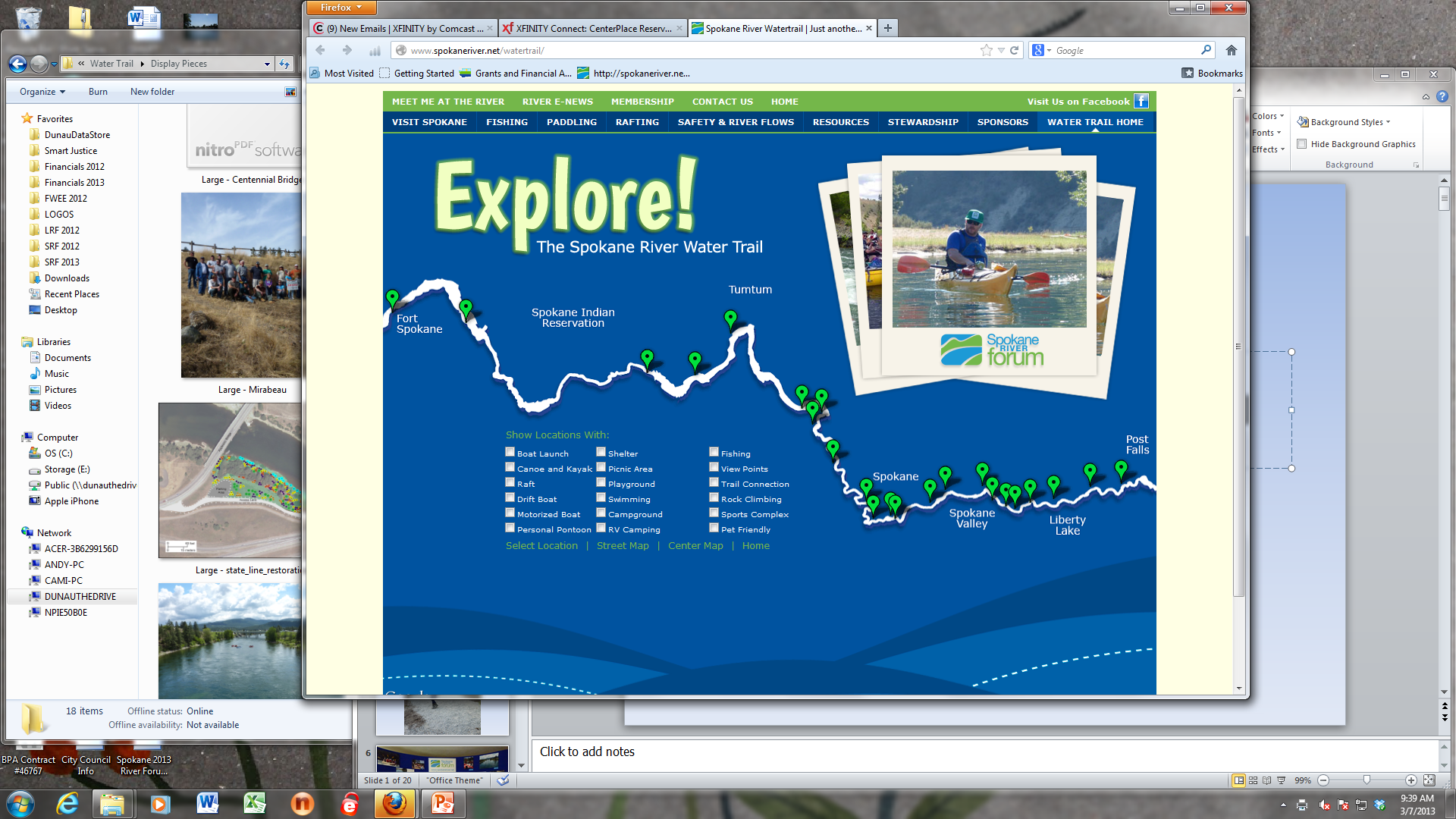 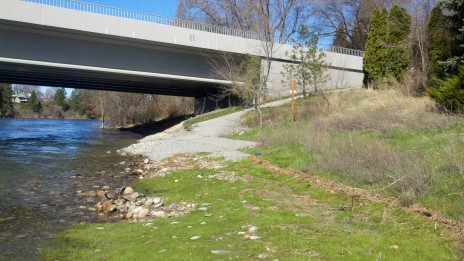 Barker Road
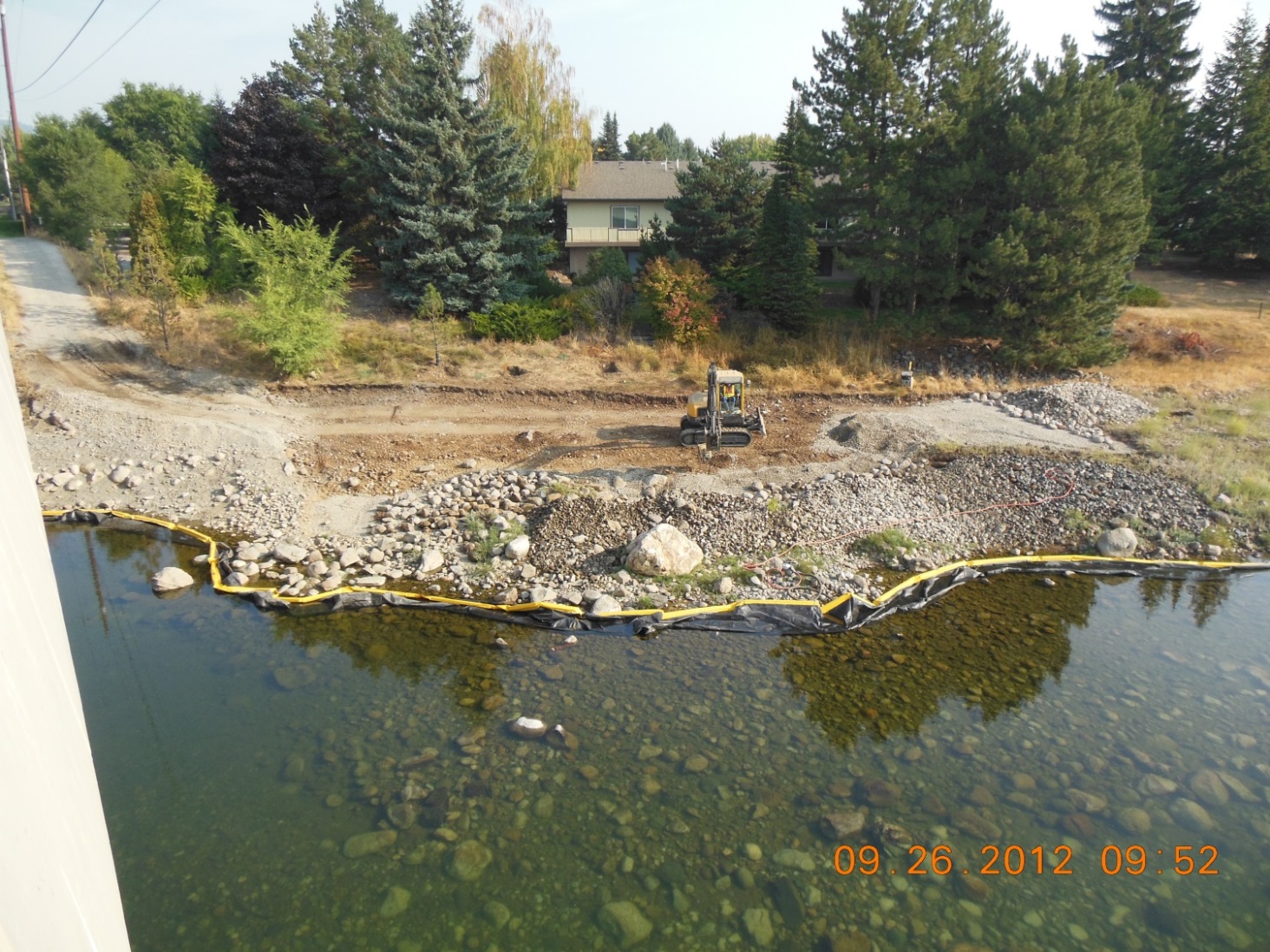 Barker Road
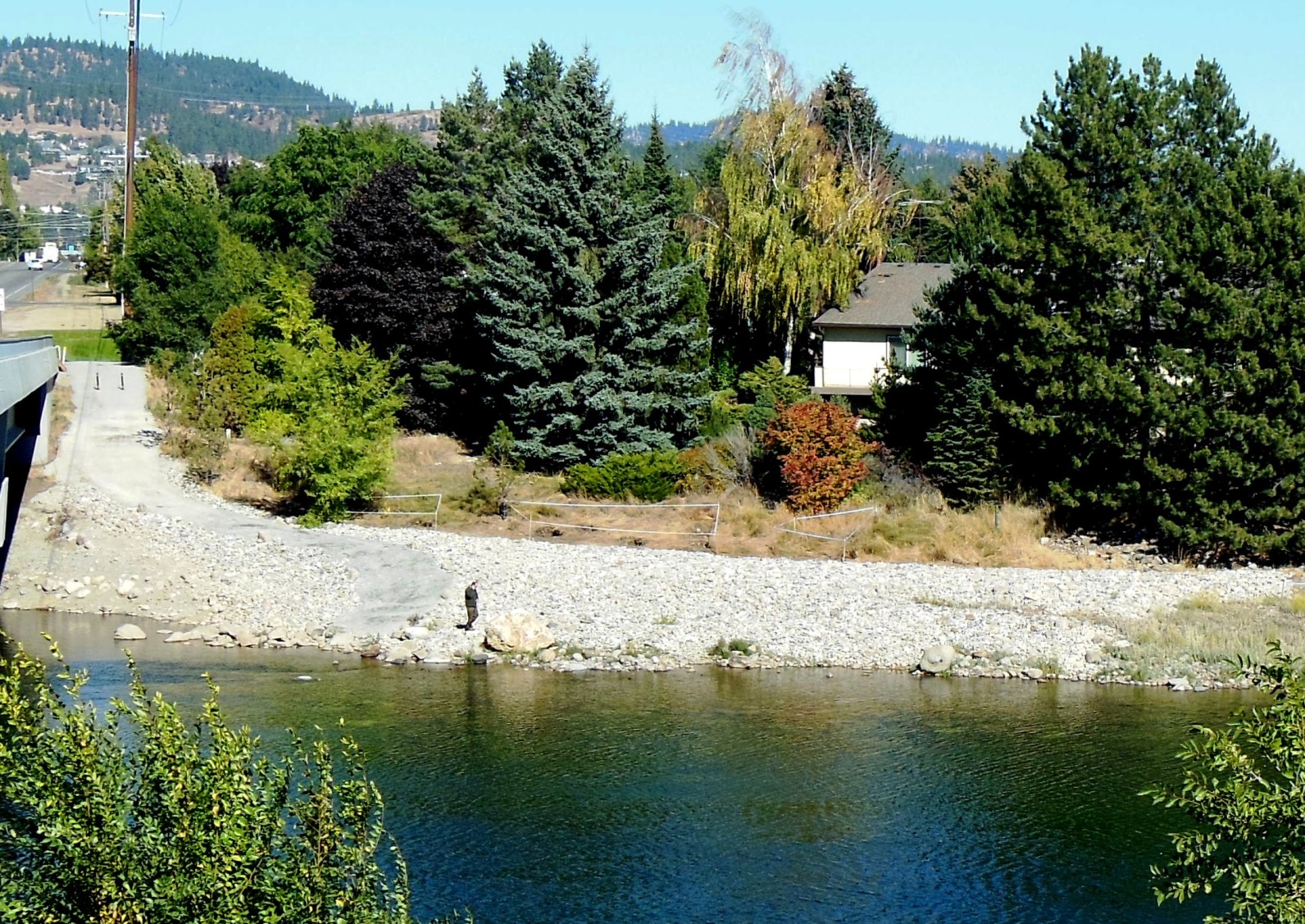 Barker Road
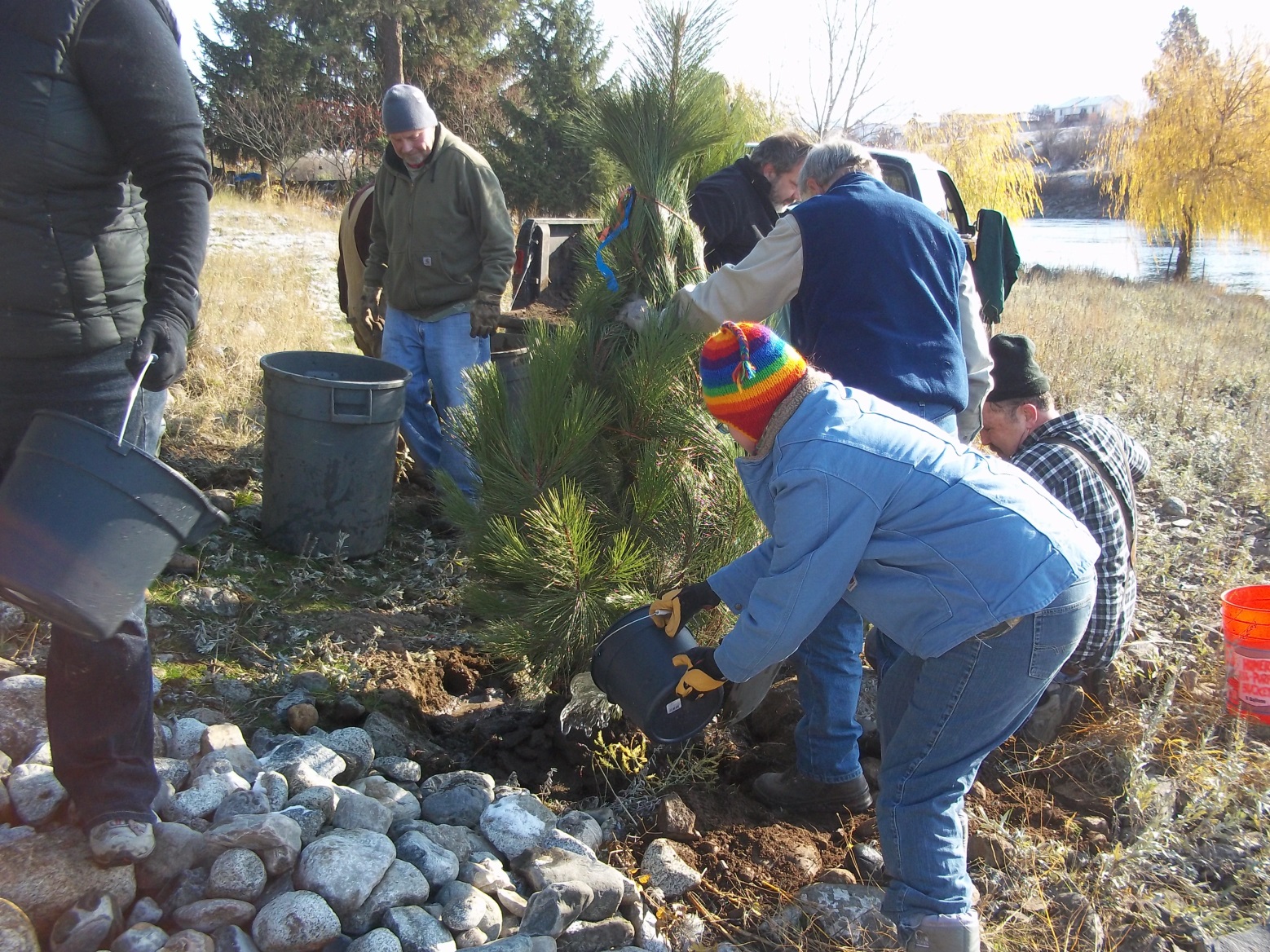 Barker Road
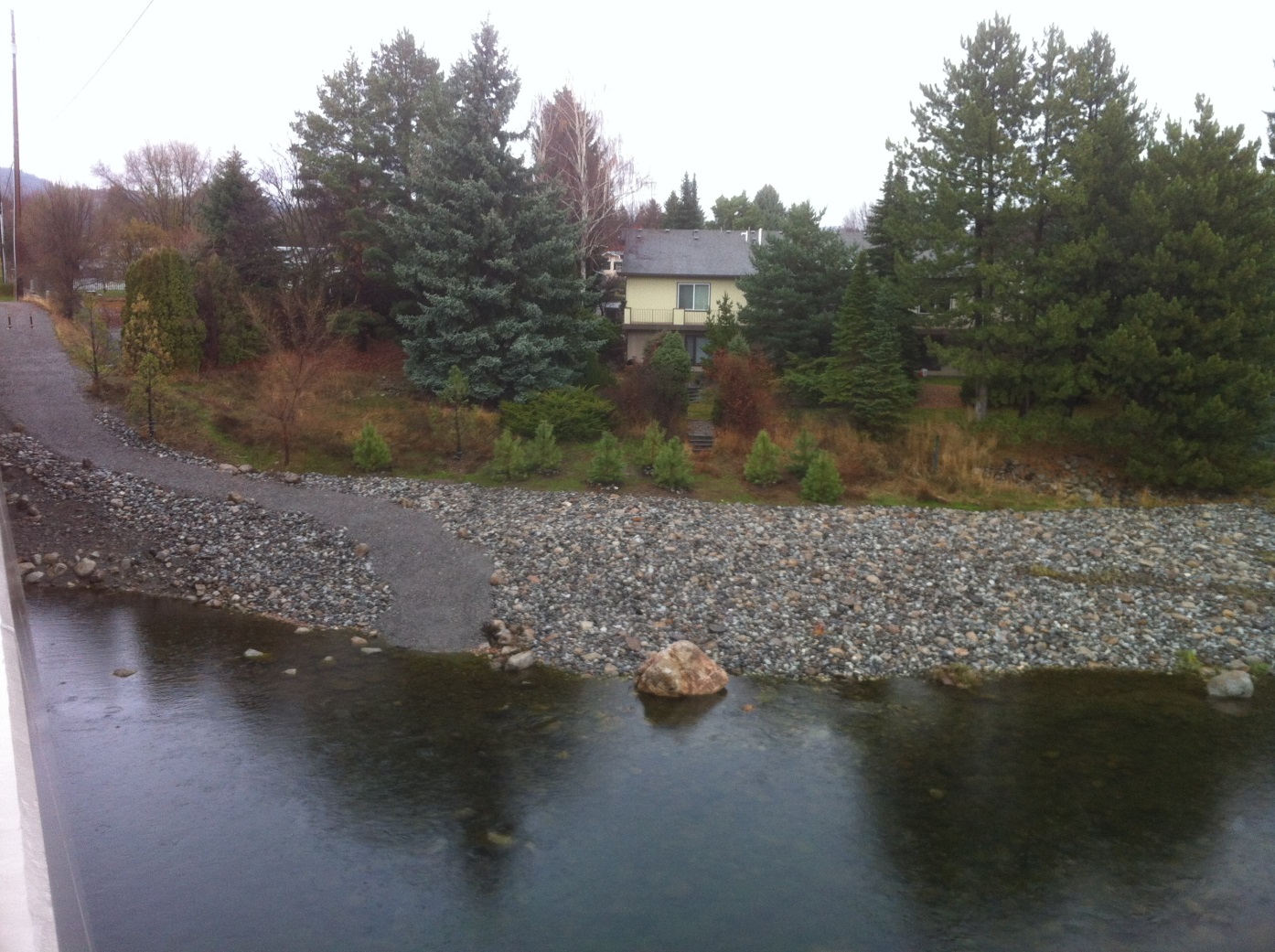 Barker Road
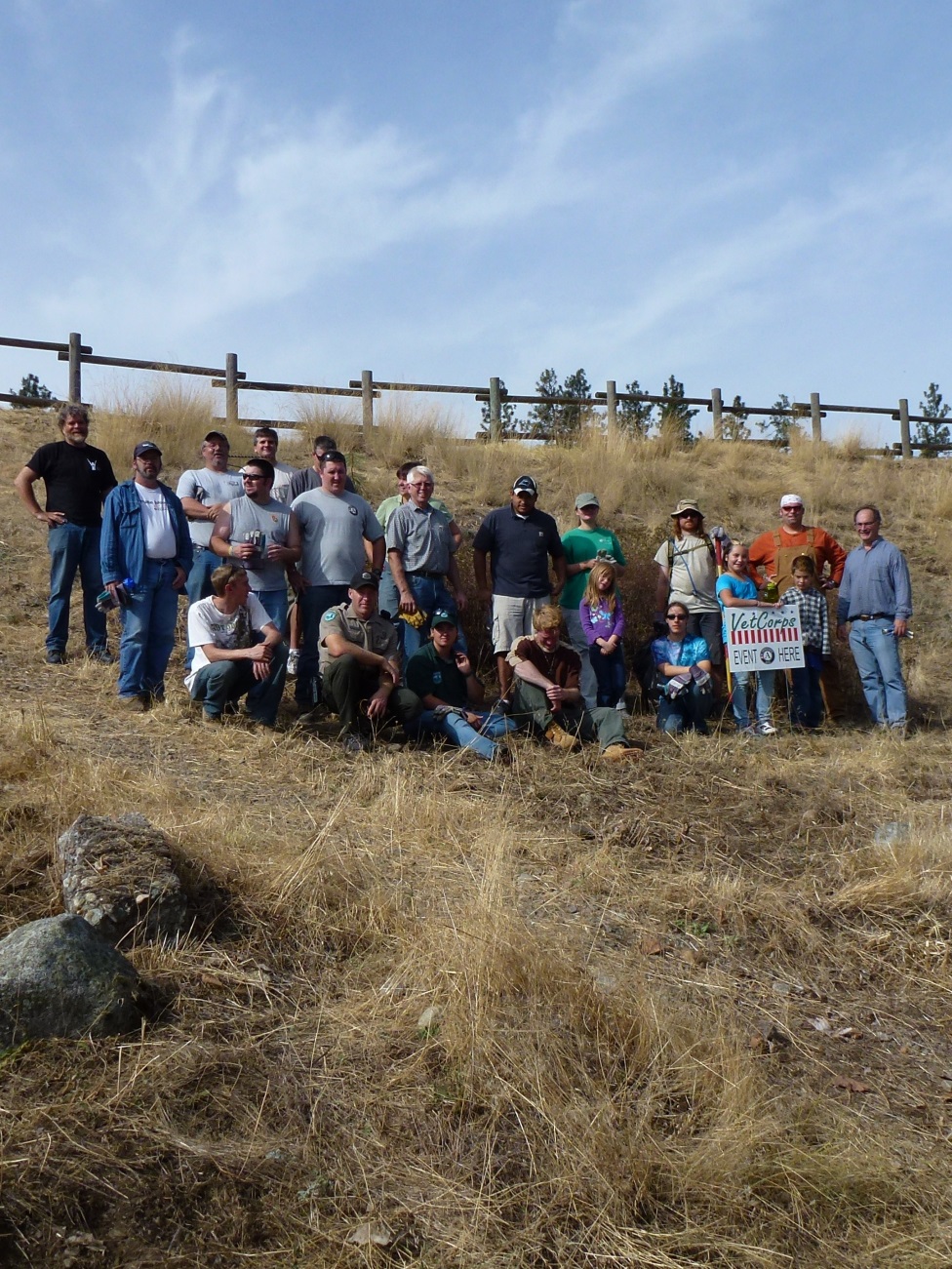 Mirabeau
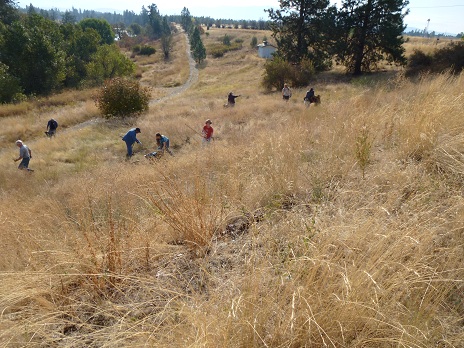 Mirabeau
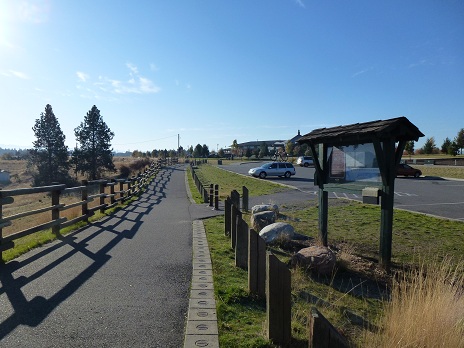 Mirabeau
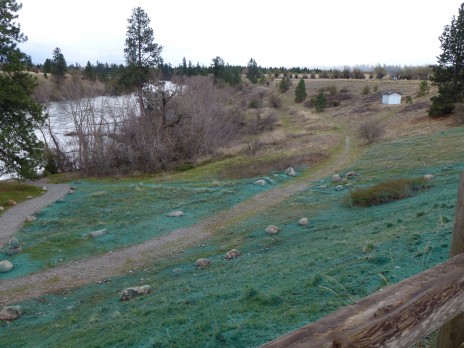 Mirabeau
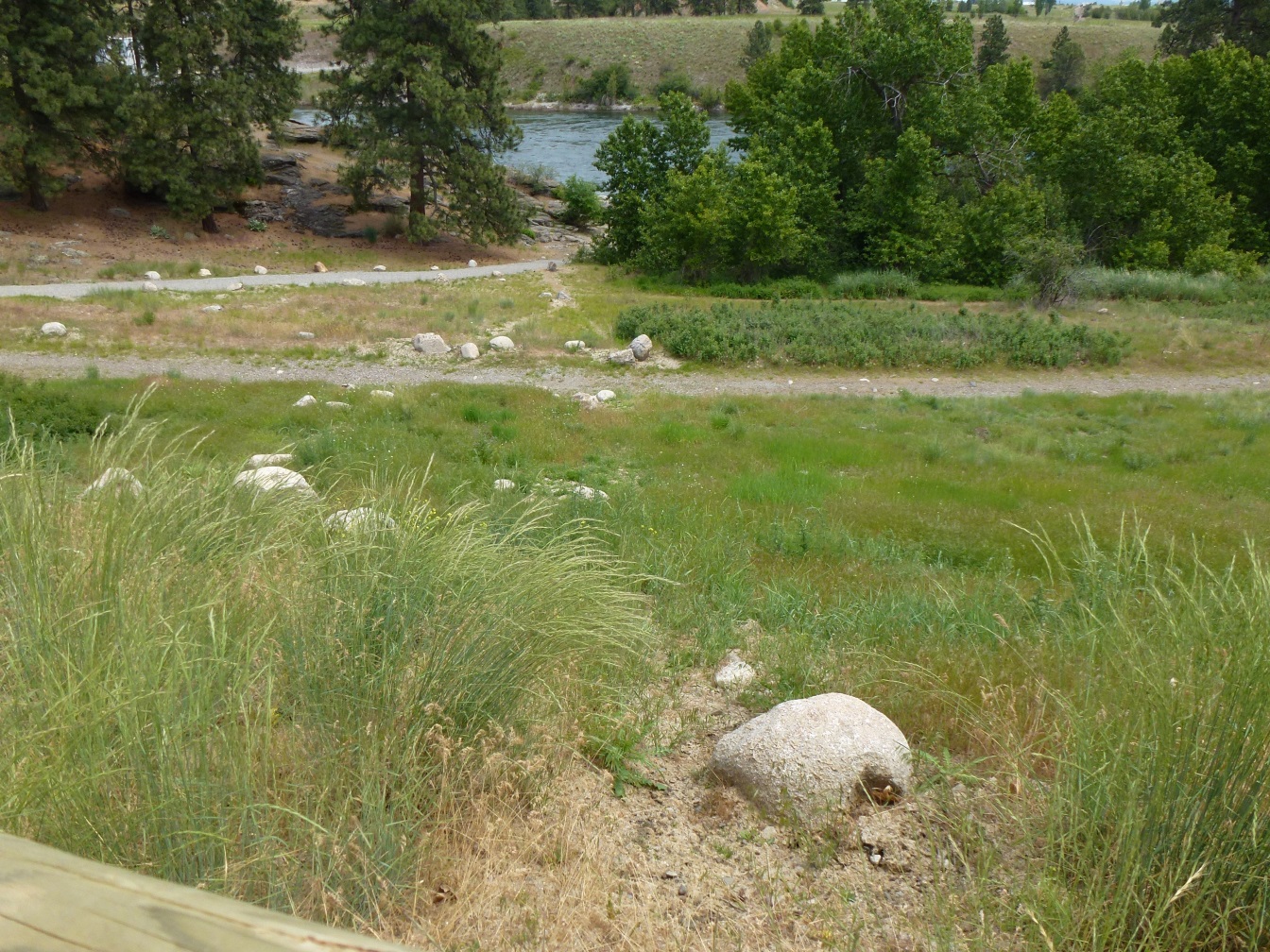 Mirabeau
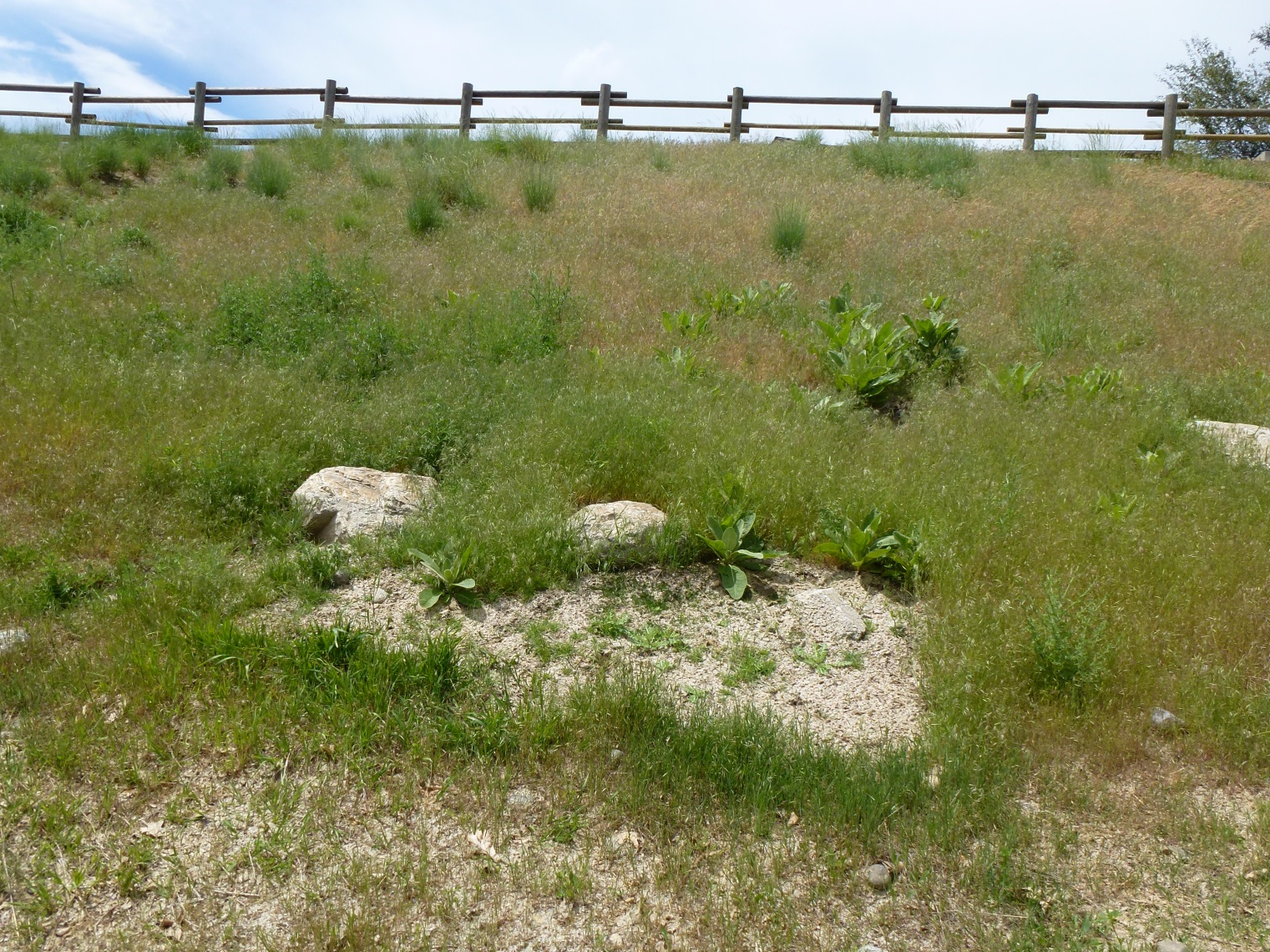 Mirabeau
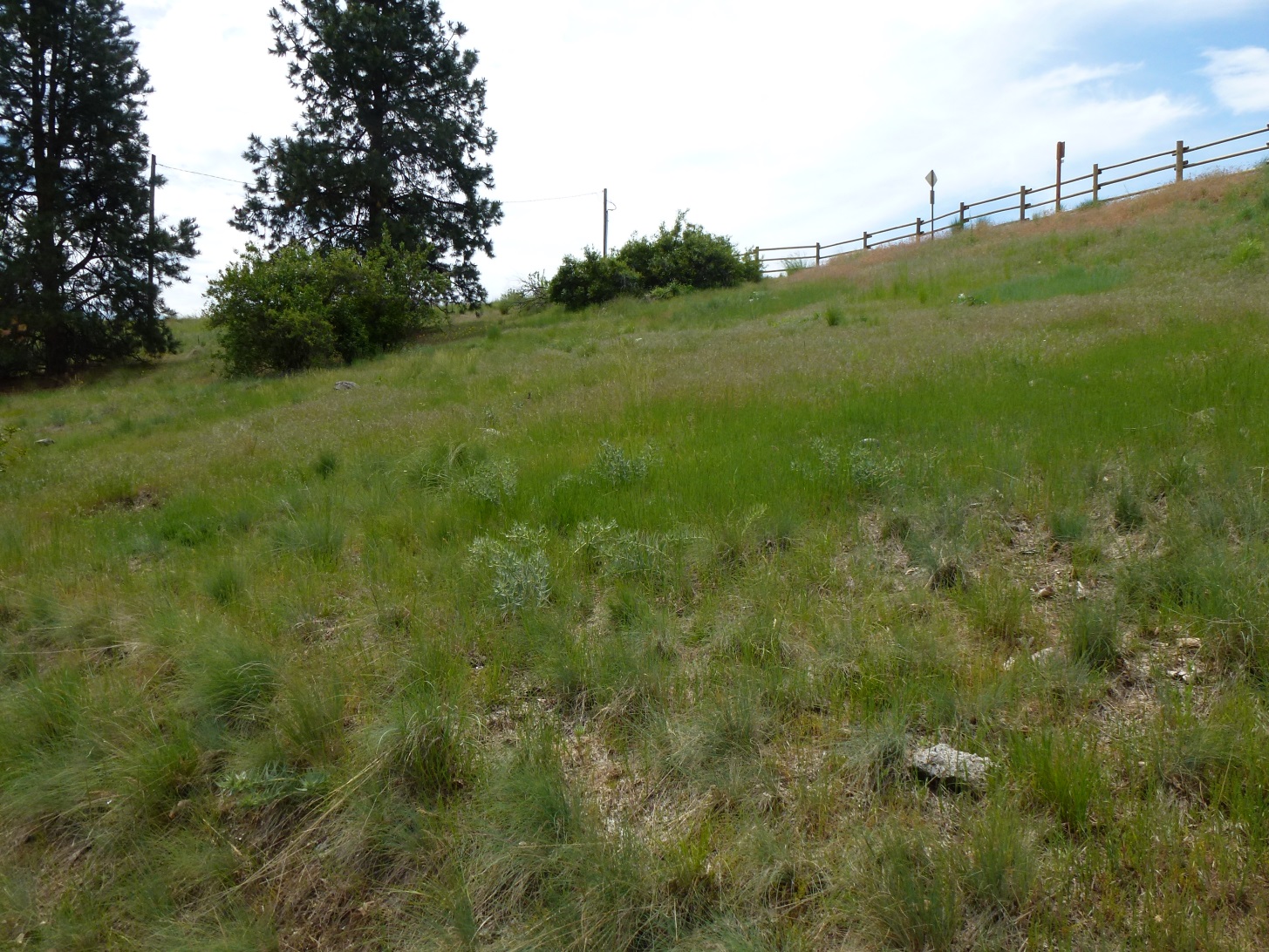 Mirabeau
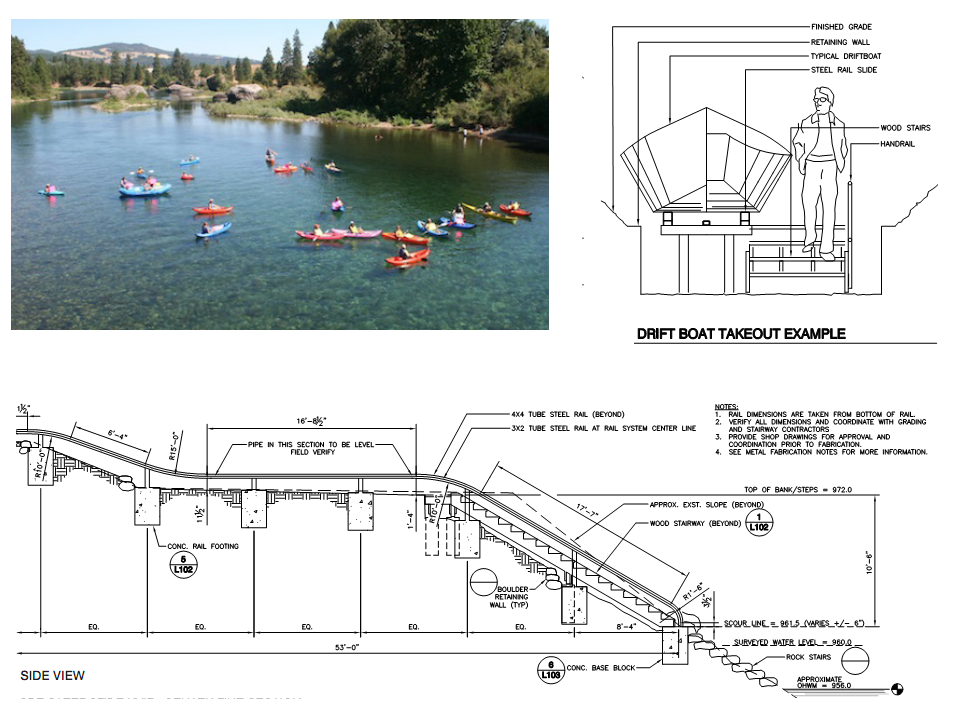 Coyote Rock/Islands Trailhead
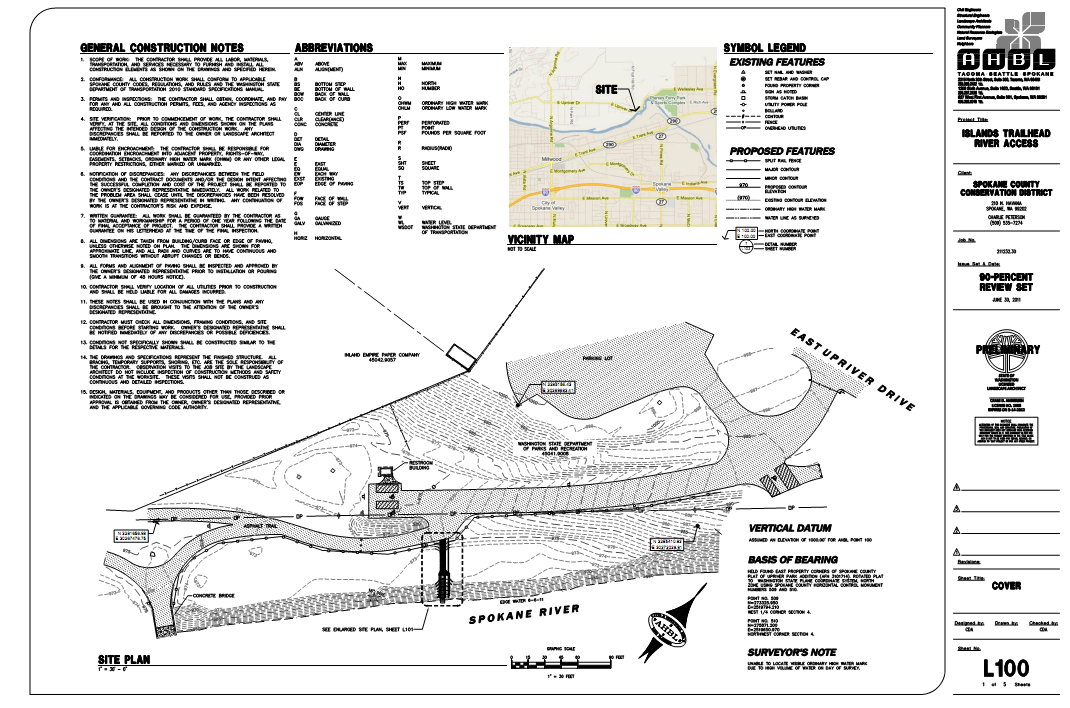 Coyote Rock/Islands Trailhead
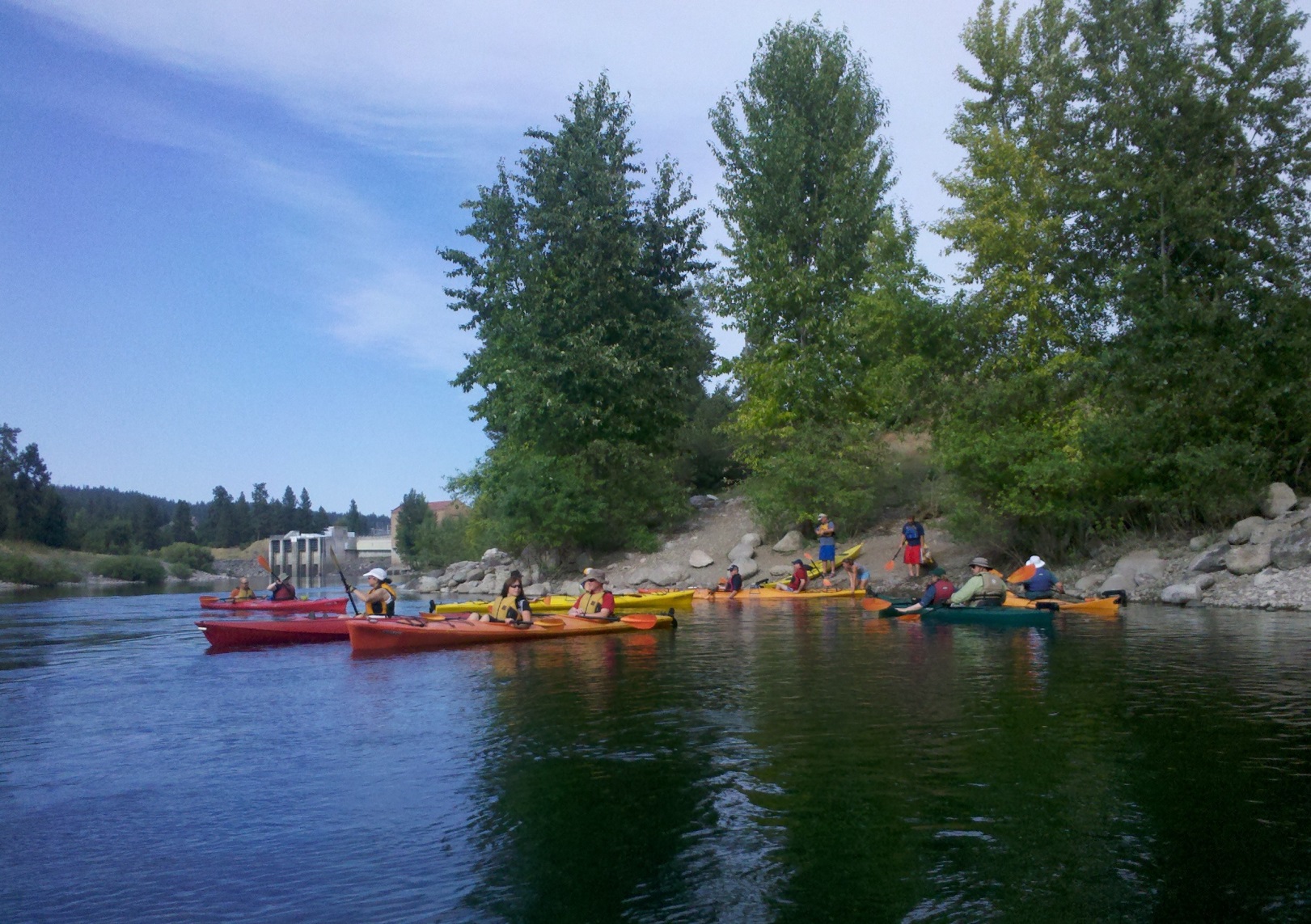 Upriver Dam
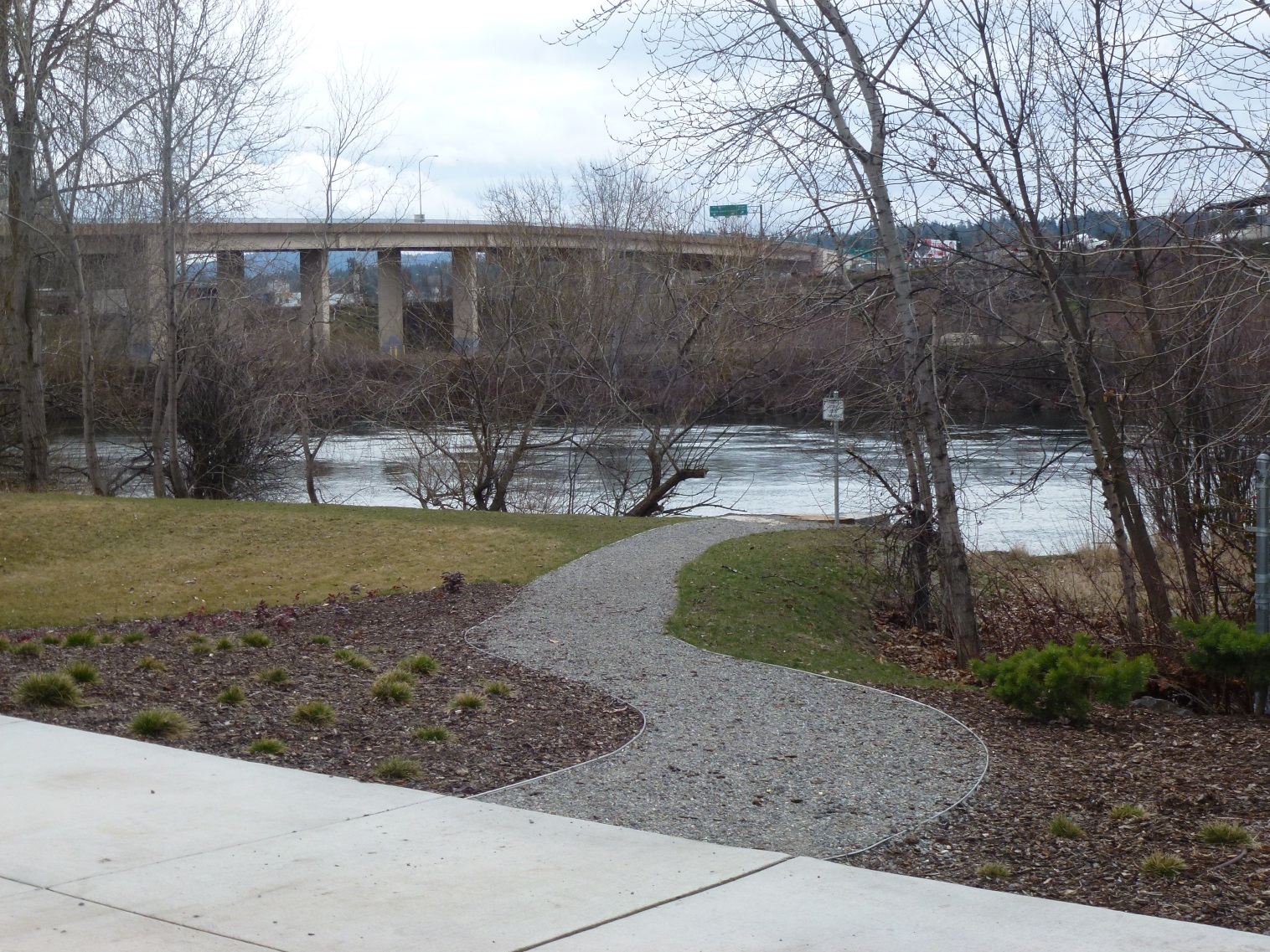 McKinstry at Gonzaga
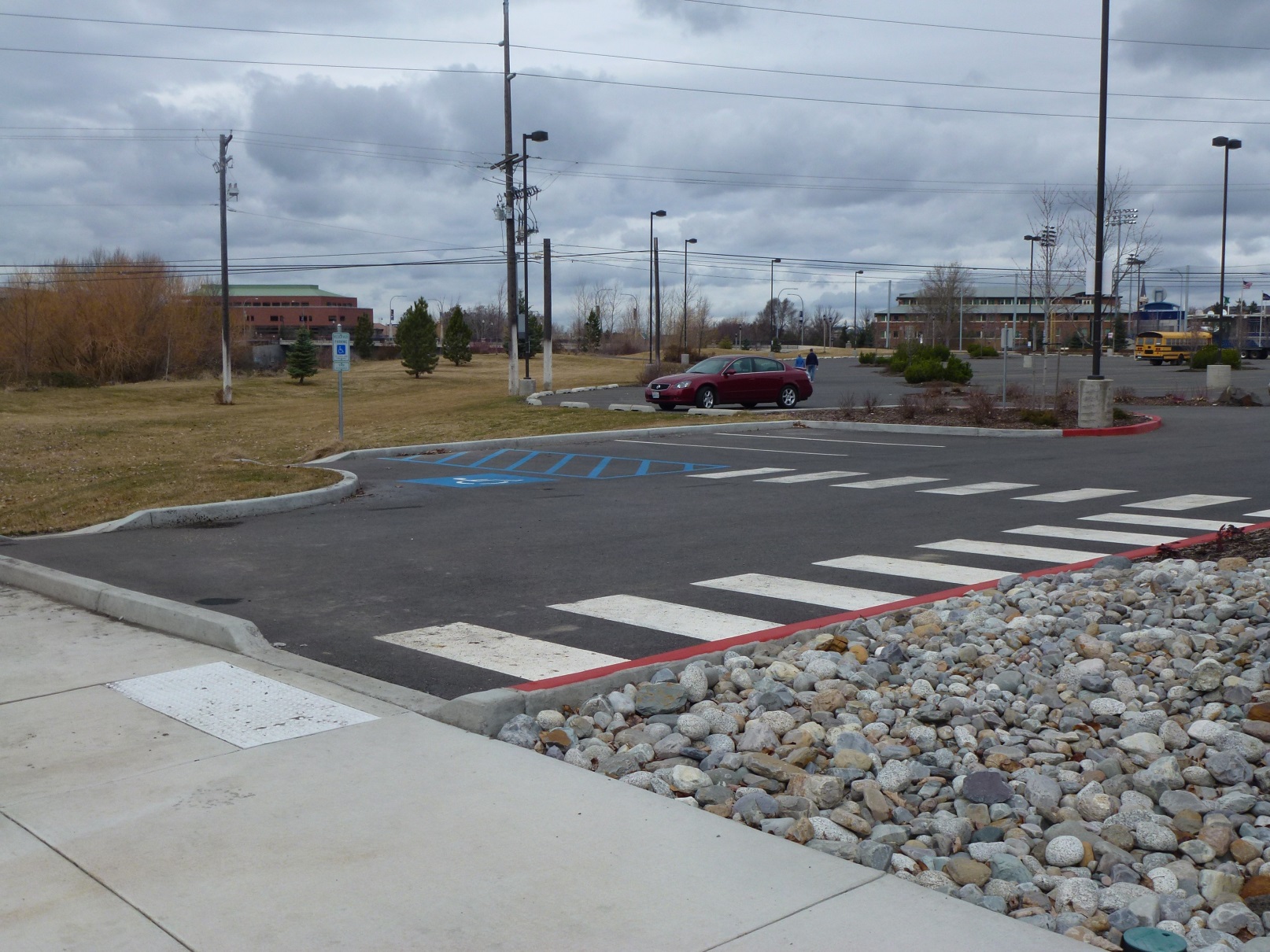 McKinstry at Gonzaga
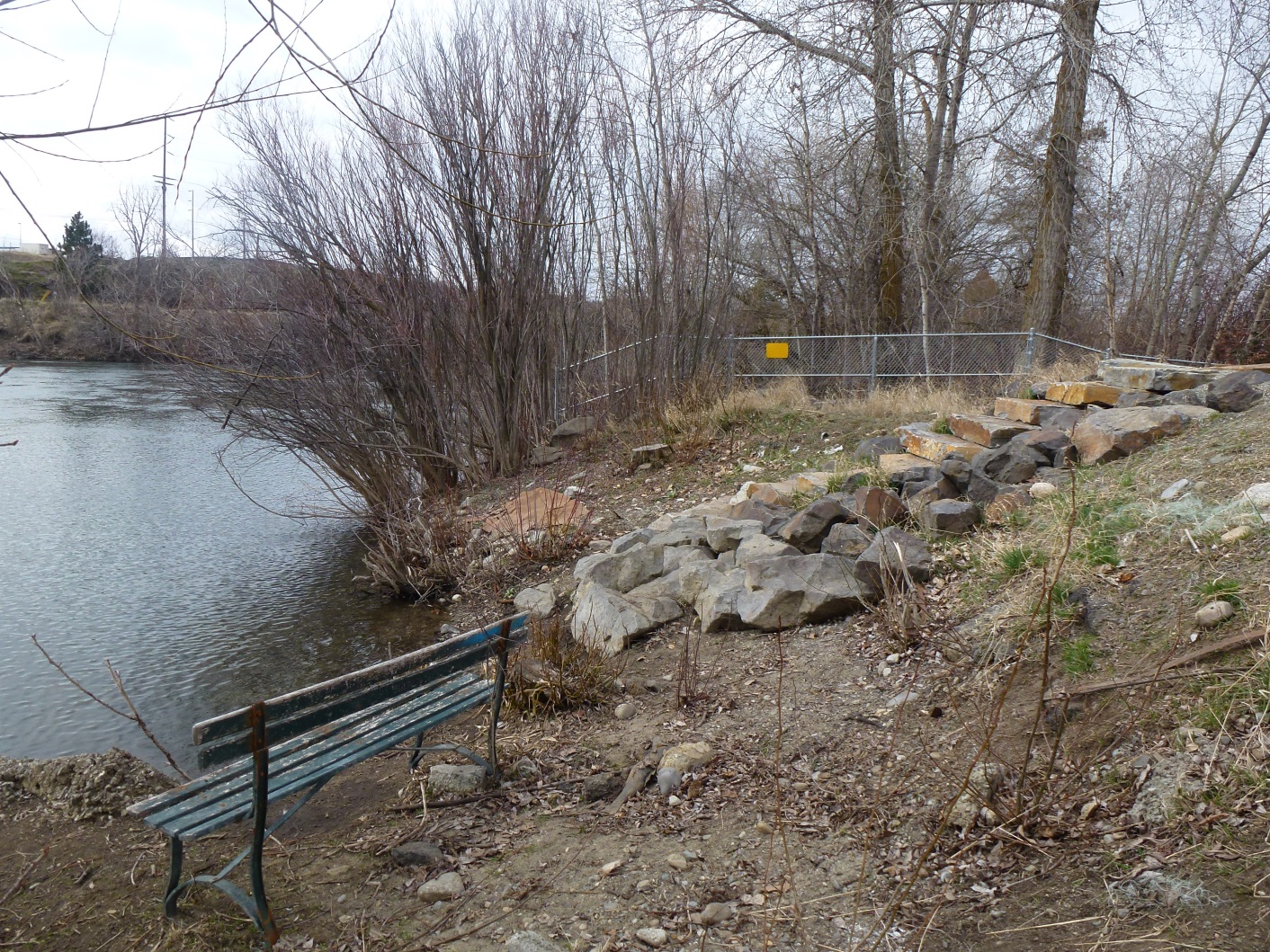 McKinstry at Gonzaga
Where are the holes ?